【〇〇株式会社】食品ロス削減・リサイクルに向けた取組
＜商慣習の見直し（納品期限の緩和、販売期限の延長の取組）＞
　〇　・・・・・・・・・・・・・・・・・・・・・・・・・・・・・・・・・（対象品目、実施開始時期などについて記載）。

＜食品ロス削減・食品リサイクルの取組＞
　〇　・・・・・・・・・・・・・・・・・・・・・・・・・・・・・・・・・（上記の取組以外でPRしたいことを記載）
図・写真
（上記取組内容の具体的内容を記載）・・・・
［関連ウェブページ］
○○
［お問い合わせ先］
○○部○○課（03-○○○○-○○○○）
【〇〇株式会社】食品ロス削減・リサイクルに向けた取組
＜商慣習の見直し（賞味期限の延長、賞味期限表示大括り化の取組）＞
　〇　・・・・・・・・・・・・・・・・・・・・・・・・・・・・・・・・・（対象品目、実施開始時期などについて記載）。

＜食品ロス削減・食品リサイクルの取組＞
　〇　・・・・・・・・・・・・・・・・・・・・・・・・・・・・・・・・・（上記の取組以外でPRしたいことを記載）
図・写真
（上記取組内容の具体的内容を記載）・・・・
［関連ウェブページ］
○○
［お問い合わせ先］
○○部○○課（03-○○○○-○○○○）
【〇〇株式会社】食品ロス削減・リサイクルに向けた取組
＜商慣習の見直し（需要予測精度の向上、販売期限の延長の取組、発注リードタイム延長によるサプライチェーン全体の食品ロス削減）＞
　〇　・・・・・・・・・・・・・・・・・・・・・・・・・・・・・・・・・（対象品目、実施開始時期などについて記載）。

＜食品ロス削減・食品リサイクルの取組＞
　〇　・・・・・・・・・・・・・・・・・・・・・・・・・・・・・・・・・（上記の取組以外でPRしたいことを記載）
図・写真
（上記取組内容の具体的内容を記載）・・・・
［関連ウェブページ］
○○
［お問い合わせ先］
○○部○○課（03-○○○○-○○○○）
（イメージ）
【イオンリテール株式会社】食品ロス削減・リサイクルに向けた取組
＜商慣習の見直し＞
　〇　清涼飲料、賞味期間180日以上の菓子について、１／３ルールを緩和（○○年〇月から実施）。今後、カップ麺、レトルト食品等でも実施予定。
　〇　プライベートブランド「トップバリュ」の加工食品で、賞味期限表示を年月日から年月へ変更（○○年〇月から実施）
＜食品ロス削減・食品リサイクルの取組＞
　〇　食品廃棄物を2025年までに半減（2015年度比）させる目標を設定し、食品の廃棄金額の進捗管理、発注精度の向上を実施。
　　　　世界各地の小売企業とともに、食品廃棄物削減を目指す「10×20×30食品廃棄物削減イニシアティブ」に参画。小売ではアジアから唯一の参加。
　〇　食品リサイクルについても、店舗・生産者・リサイクル業者等の連携による地域循環モデルを2020年までに全国10カ所・グループ1,000店舗以上で構築。
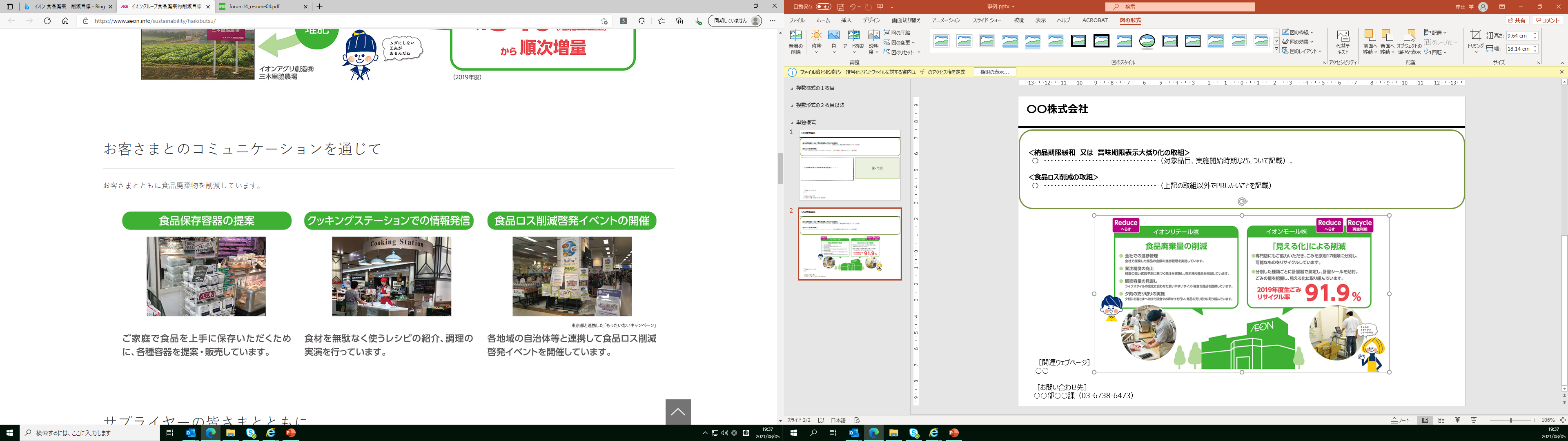 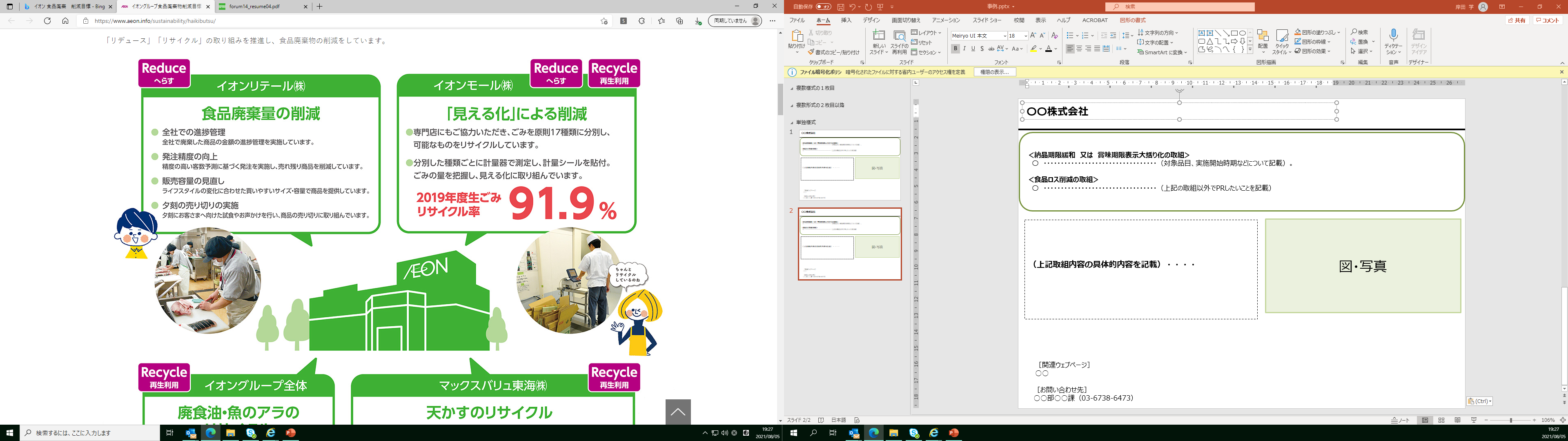 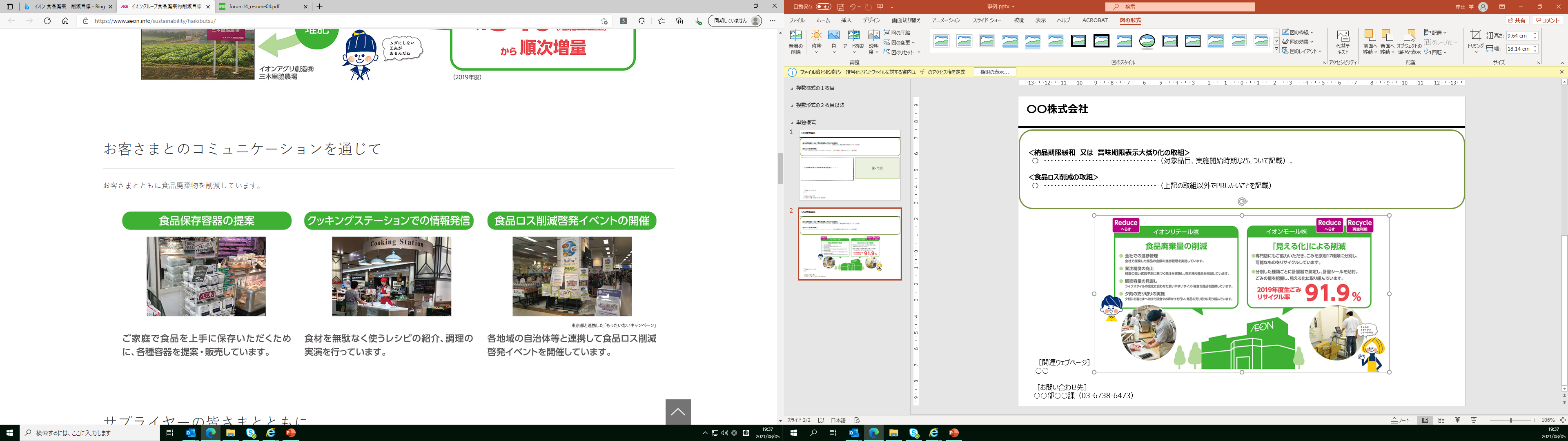 ［10×20×30食品廃棄物削減イニシアティブ］
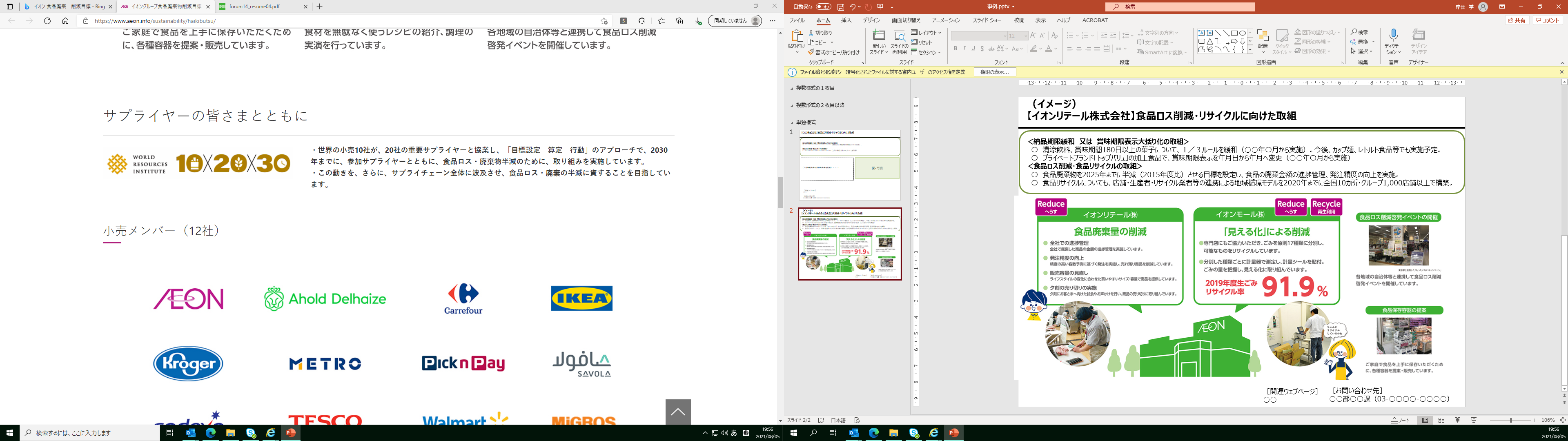 ［お問い合わせ先］
○○部○○課（03-○○○○-○○○○）
［関連ウェブページ］
○○